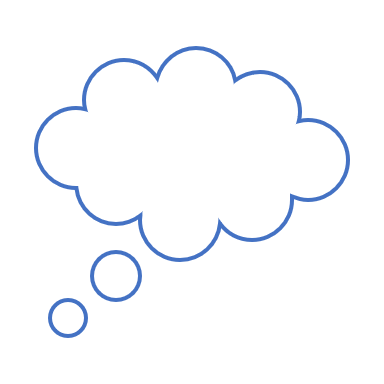 CACFP At Risk 
Afterschool 
Food Program 
Testimonials
What are sponsors 
saying about 
CACFP?
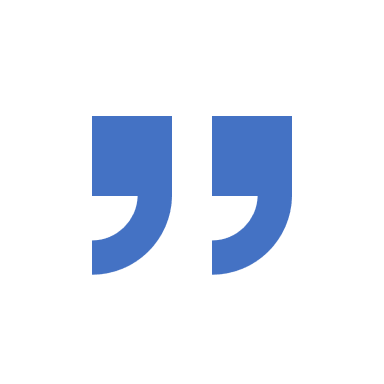 Children are more successful when they have nutritious food to fill their bellies. Fuel up at your local CACFP Meal Sites.
Dawna Gregoire
Boys & Girls Club of 
Kennebec Valley
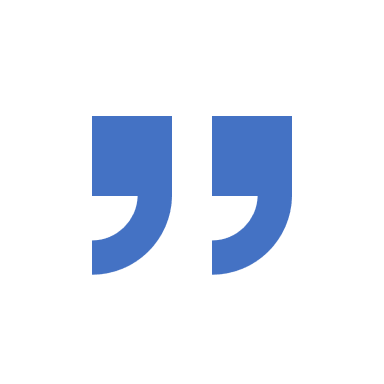 Having CACFP offered in our Y brings a unity to our program. During these meals the children practice their manners and share stories from home.
Sally Farrell
Central Lincoln County 
YMCA
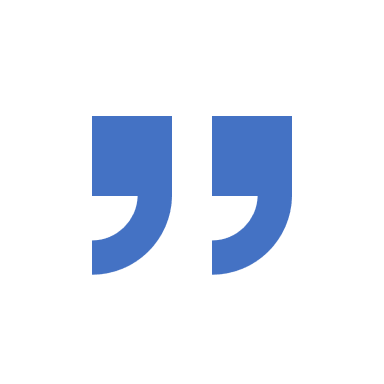 CACFP has supported the Clubs to be able to serve hearty, healthy meals to all of our members by helping offset the costs that it takes to produce the meals. [...No member will leave the Club feeling hungry, that is our commitment to our members, and a big part of that commitment is due to the help and support from the CACFP program].
Website: https://www.maine.gov/doe/schools/nutrition/cacfp/atrisk

Contact Information:
(207) 624-6842
Carissa Brown
Boys and Girls Club of 
Southern Maine
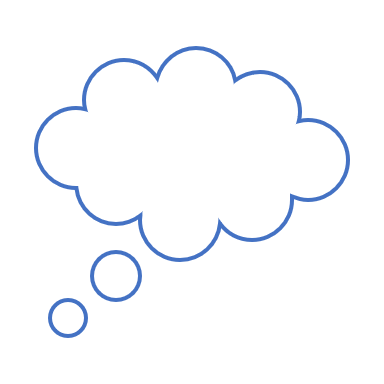 CACFP At Risk 
Afterschool 
Food Program 
Testimonials
What are sponsors 
saying about 
CACFP?
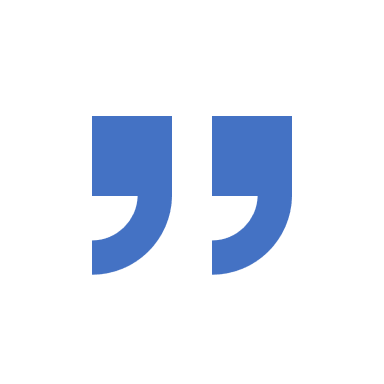 Children are more successful when they have nutritious food to fill their bellies. Fuel up at your local CACFP Meal Sites.
Dawna Gregoire
Boys & Girls Club of 
Kennebec Valley
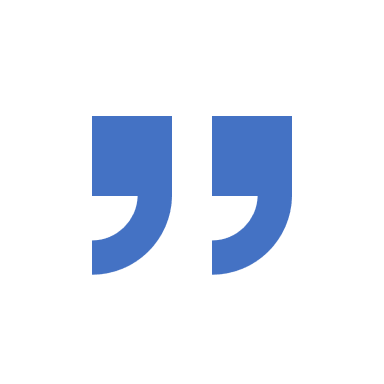 Having CACFP offered in our Y brings a unity to our program. During these meals the children practice their manners and share stories from home.
Sally Farrell
Central Lincoln County 
YMCA
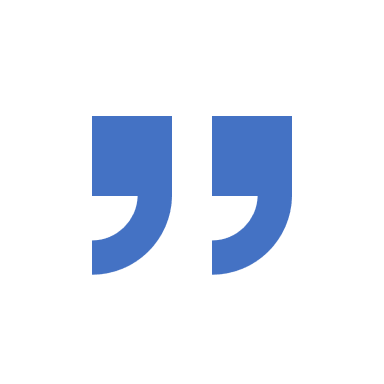 CACFP has supported the Clubs to be able to serve hearty, healthy meals to all of our members by helping offset the costs that it takes to produce the meals. [...No member will leave the Club feeling hungry, that is our commitment to our members, and a big part of that commitment is due to the help and support from the CACFP program].
Click HERE for more information!!!

Contact Number:
(207) 624-6842
Carissa Brown
Boys and Girls Club of 
Southern Maine
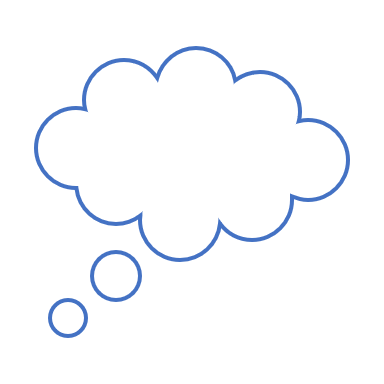 CACFP At Risk 
Afterschool 
Food Program 
Testimonials
What are schools 
saying about 
CACFP?
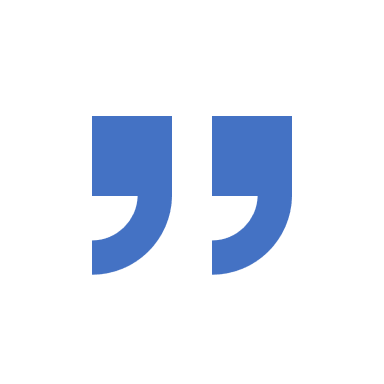 Having CACFP meals offered in our 5 after school programs has provided a means of nutrition to many of our food insecure students. Our after school program students thoroughly enjoy sitting down around the table, family style, to enjoy their meals together.
Kristen McFarland
21st CCLC Program Director 
for RSU 24
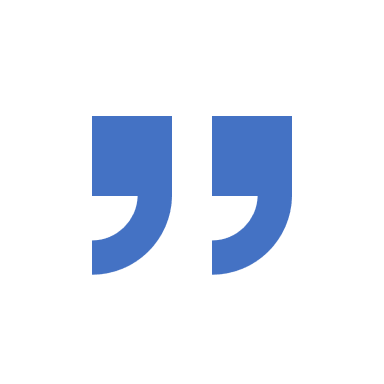 Deer Isles-Stonington Elementary School had a very successful CACFP program the last part of SY2021. It was great that we could offer a supper meal to the students, we called it a Super Snack, it was well received by everyone. We are in hopes of reaching more of our students this coming year, it is a good feeling knowing those kids are not going to bed hungry at night.
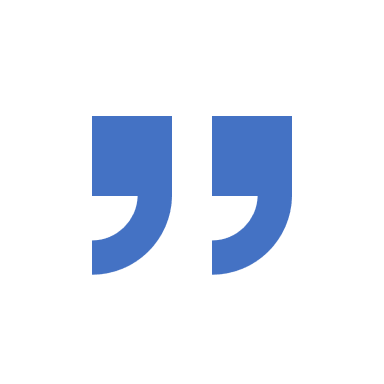 Shelia Nevells
Deer Isle-Stonington School 
Nutrition Director
Kids who participate in after school activities need food to carry them over until the family supper which is often being pushed from 5 to 6 and in my homes even towards 7 pm. Kids need food to bridge the gap from the close of school until the family meal time. CACFP funding allows us to provide healthy food to bridge that gap.
Website: https://www.maine.gov/doe/schools/nutrition/cacfp/atrisk

Contact Information:
(207) 624-6842
Mary Emerson
School Nutrition Director, Westbrook School Dept.
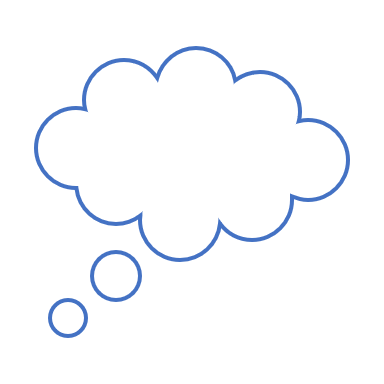 CACFP At Risk 
Afterschool 
Food Program 
Testimonials
What are schools 
saying about 
CACFP?
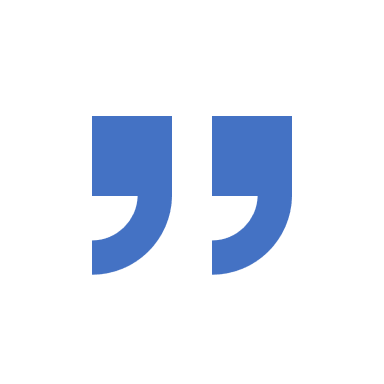 Having CACFP meals offered in our 5 after school programs has provided a means of nutrition to many of our food insecure students. Our after school program students thoroughly enjoy sitting down around the table, family style, to enjoy their meals together.
Kristen McFarland
21st CCLC Program Director 
for RSU 24
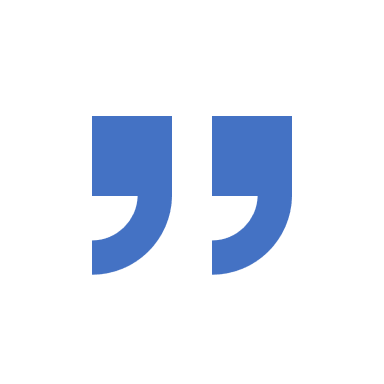 Deer Isles-Stonington Elementary School had a very successful CACFP program the last part of SY2021. It was great that we could offer a supper meal to the students, we called it a Super Snack, it was well received by everyone. We are in hopes of reaching more of our students this coming year, it is a good feeling knowing those kids are not going to bed hungry at night.
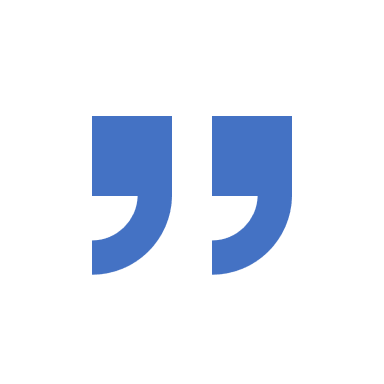 Shelia Nevells
Deer Isle-Stonington School 
Nutrition Director
Kids who participate in after school activities need food to carry them over until the family supper which is often being pushed from 5 to 6 and in my homes even towards 7 pm. Kids need food to bridge the gap from the close of school until the family meal time. CACFP funding allows us to provide healthy food to bridge that gap.
Click HERE for more information!!!

Contact Number:
(207) 624-6842
Mary Emerson
School Nutrition Director, Westbrook School Dept.